Ventricular Arrhythmia
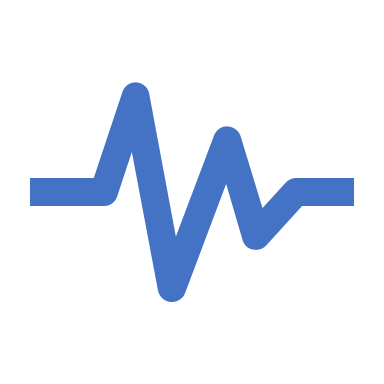 Not all things are equal…
Ventricular arrhythmia with structural abnormality
Idiopathic ventricular arrhythmia
Inherited arrhythmia syndromes
Idiopathic Ventricular Arrhythmia
Inherited Arrhythmia Syndromes
Inherited Arrhythmia Syndromes
Approach to diagnosis
Management
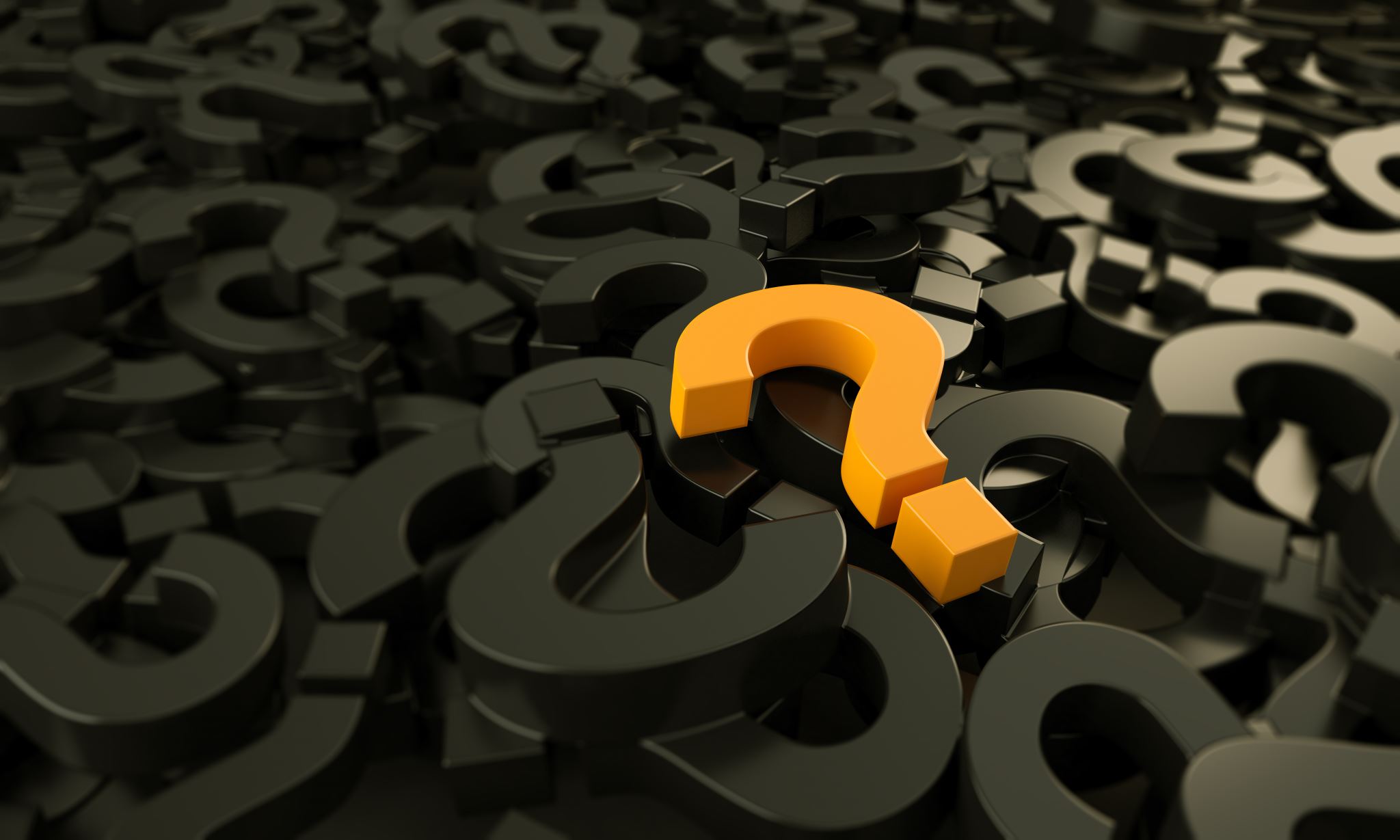 Questions